Формирование глобально-ориентированного мышления в рамках преподавания истории и обществознания
Направления преподавательской деятельности  по формированию глобально-ориентированного мышления
Интеграция учебных дисциплин
Осуществление эстетического воспитания на основе приобщения к знаниям о мировой культуре
Преподавание  в рамках учебных программ и элективных  курсов глобально-ориентированных блоков
Интеграция учебных дисциплин
Для учеников:
- решение проблемы с привлечением нескольких учебных дисциплин
Развитие синергетического мышления
Возможность получения  консультации от специалиста непосредственно на занятии

Для учителей:
Взаимообмен педагогического опыта
Возможность расширения содержания темы
-Установление нового типа контакта с группой при участии коллеги
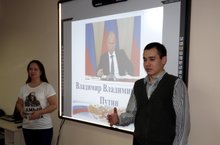 Преподавание  в рамках учебных программ и элективных  курсов глобально-ориентированных блоков
История
Обществознание
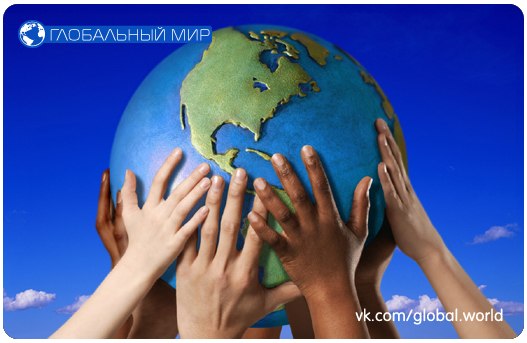 география
геополитика
философия
макроэкономика
Осуществление эстетического воспитания на основе приобщения к знаниям о мировой культуре
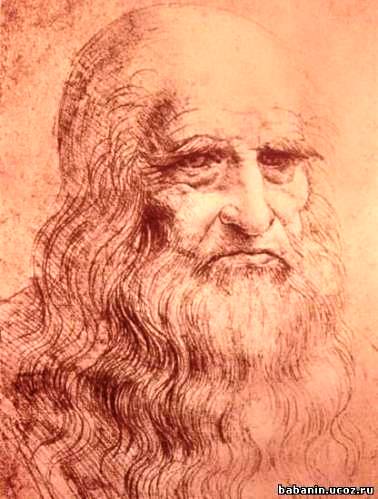 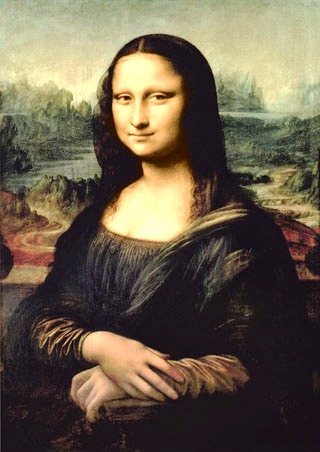 Внеурочная работа
Дискуссионный клуб
Что ? Где? Когда?
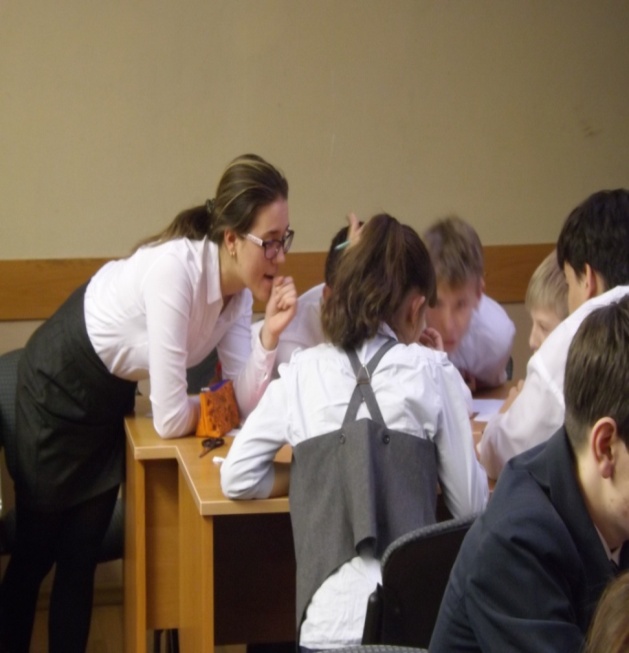 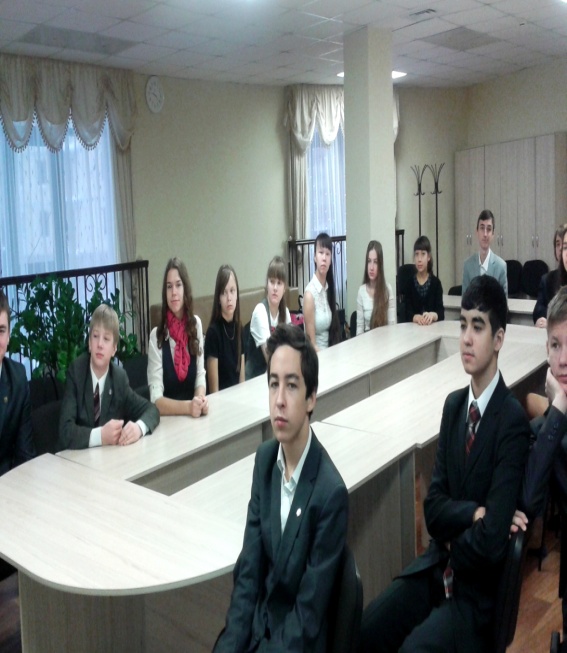 1.Мотивация
2.Закрепление материала
3.Расширение области знаний
Я и мы- континенты и миры!
Спасибо за внимание!